Mojich sedem divov sveta
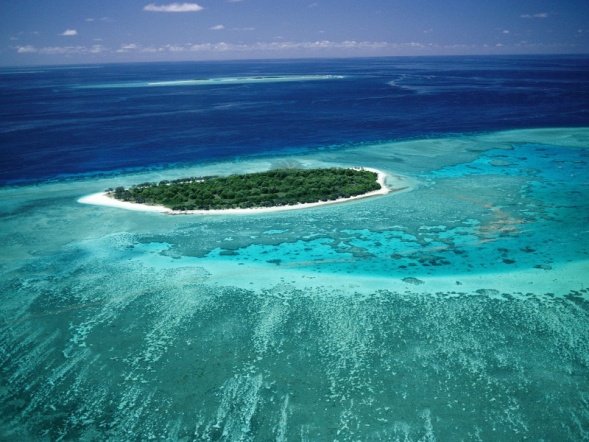 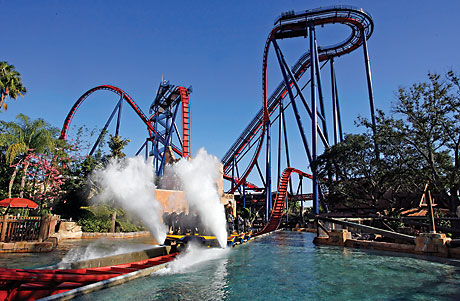 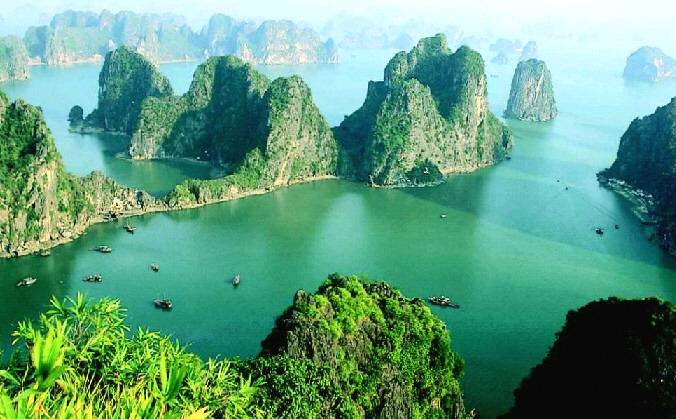 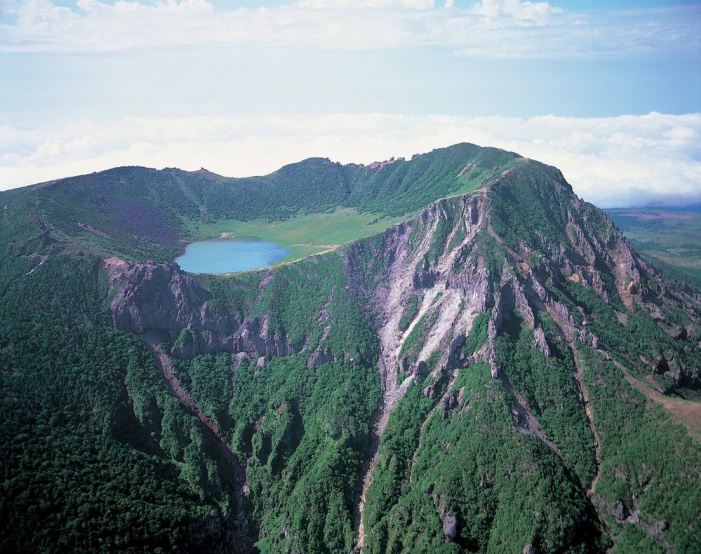 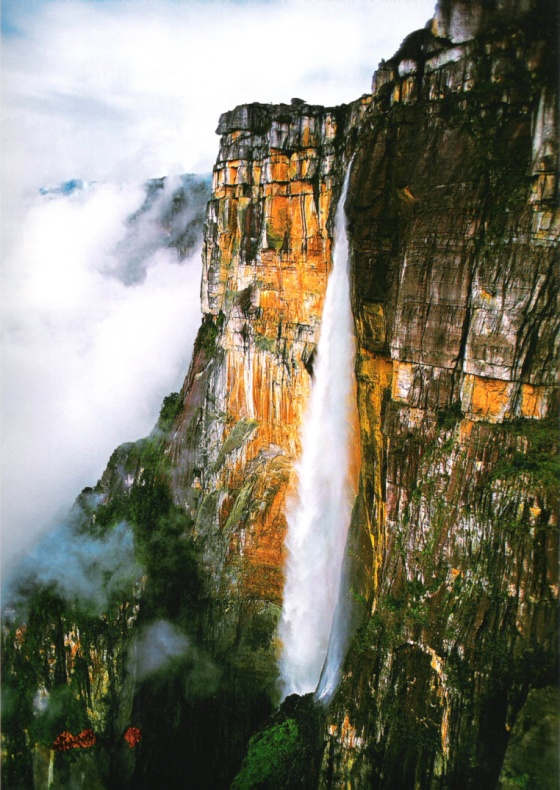 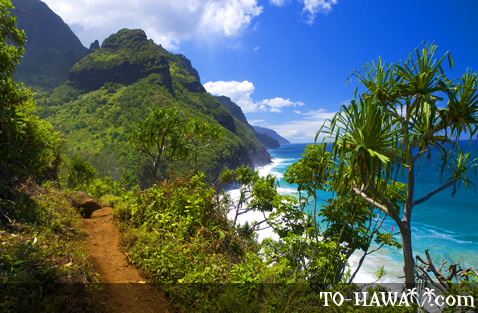 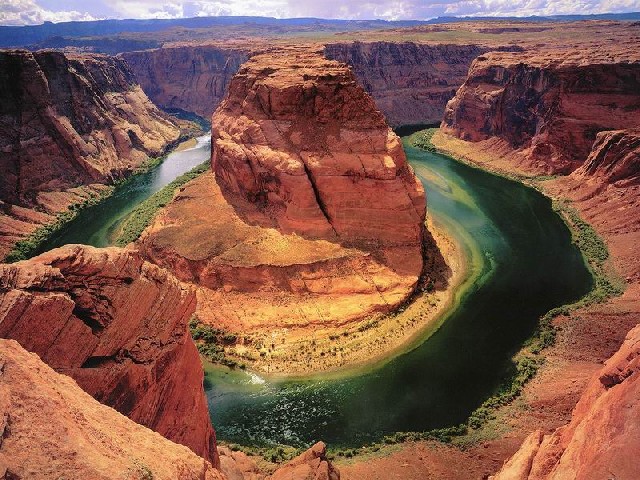 Busch gardens
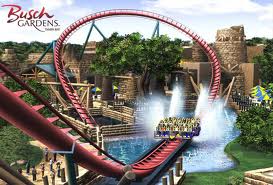 Busch Gardens je to           zábavný park v meste Tampa Bay v štáte Florida.
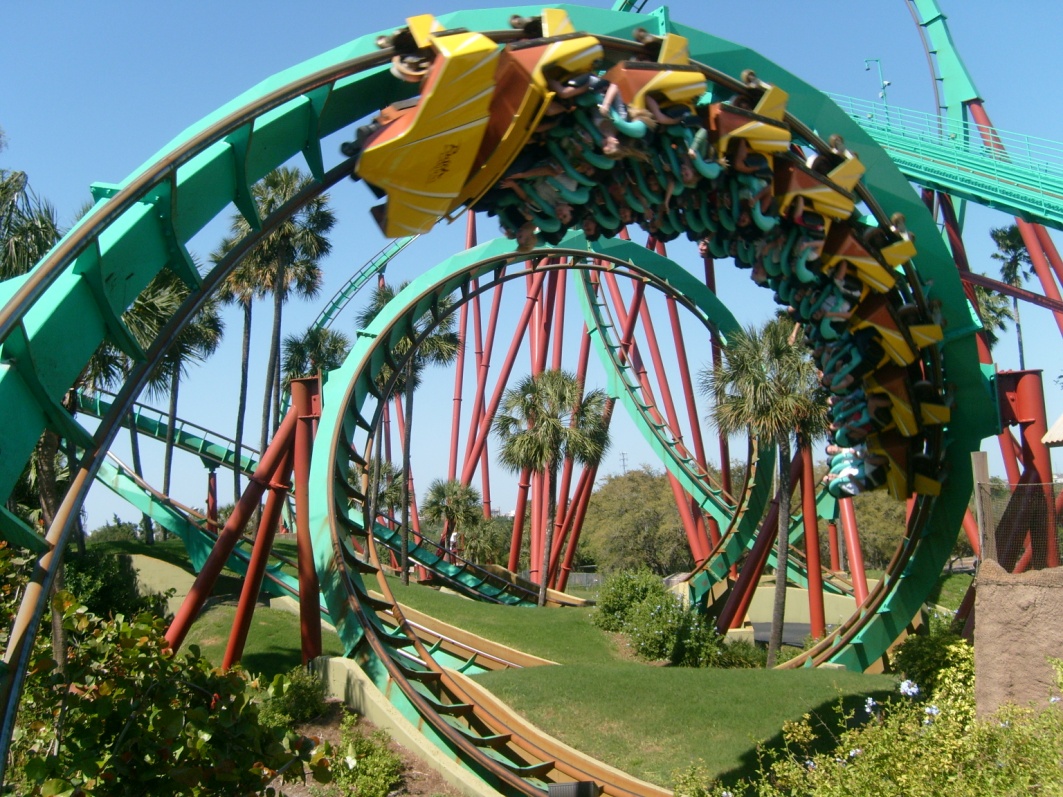 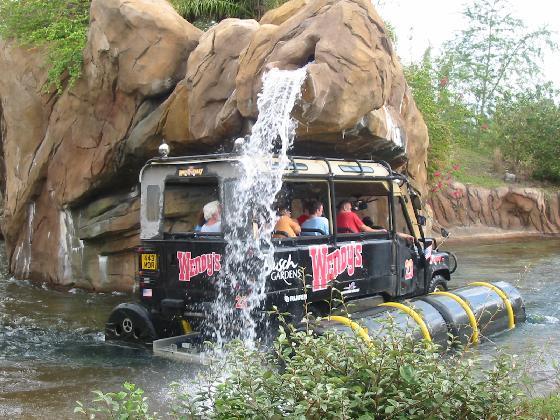 Grand Canyon
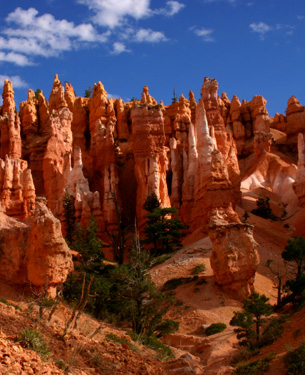 Veľký kaňon je najznámejšia a najväčšia úžina tvorená riekou Colorado v severnej Arizone v Spojených štátoch.
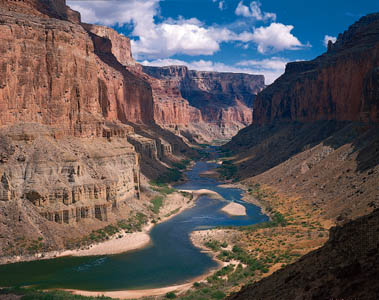 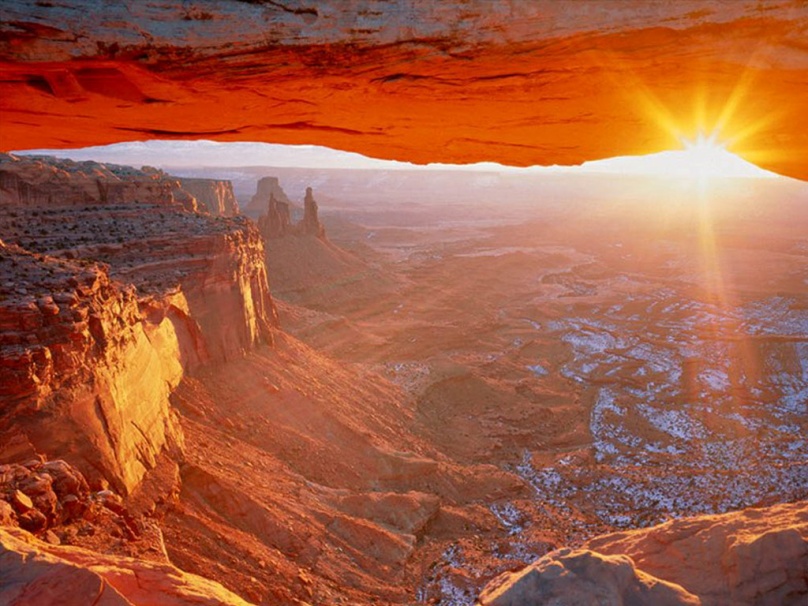 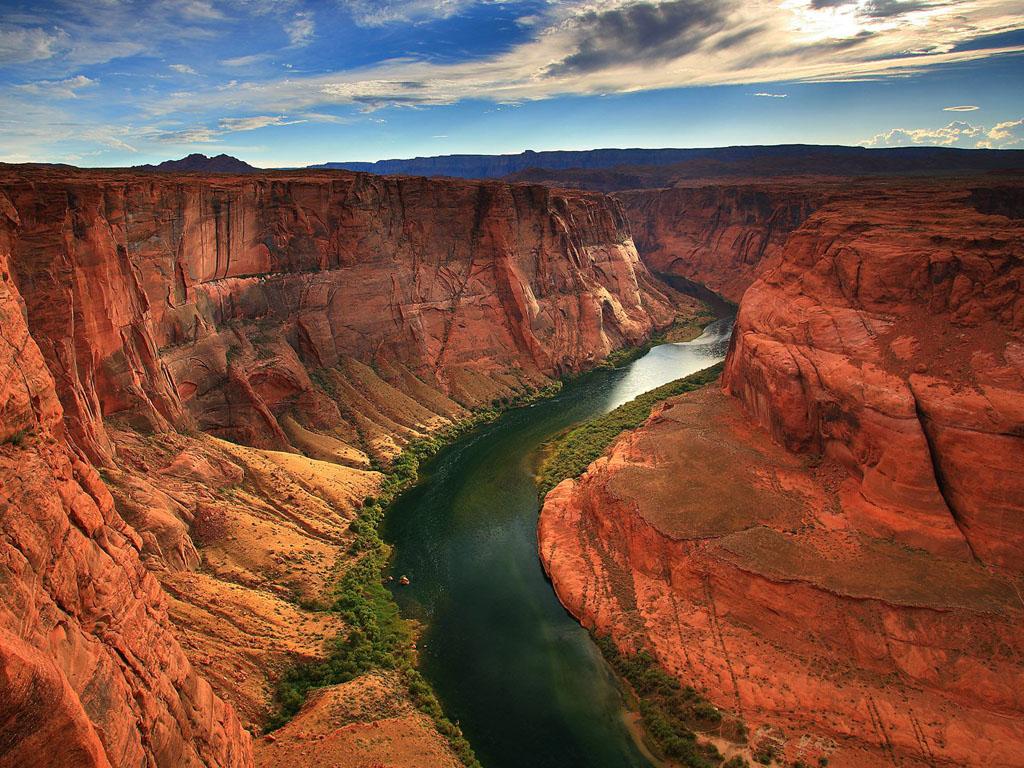 Salto Ángel
Angelov vodopád je najvyšší vodopád na svete.
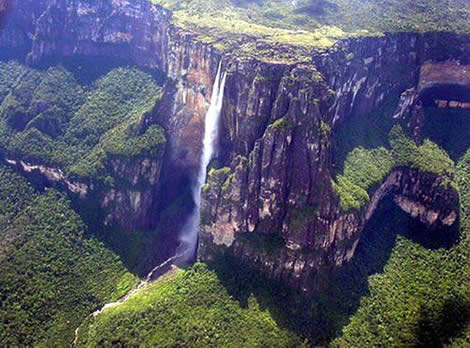 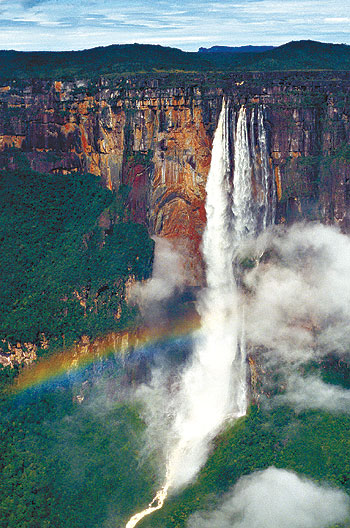 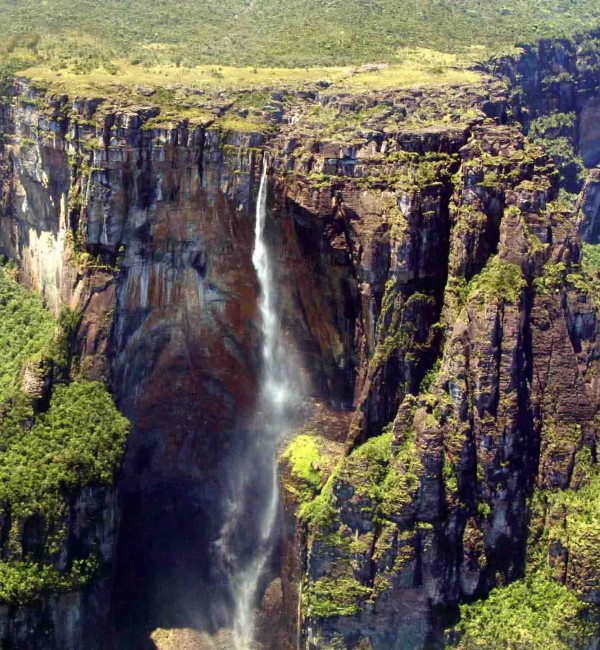 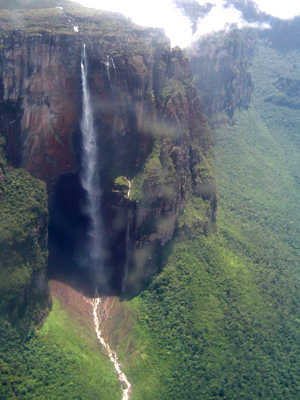 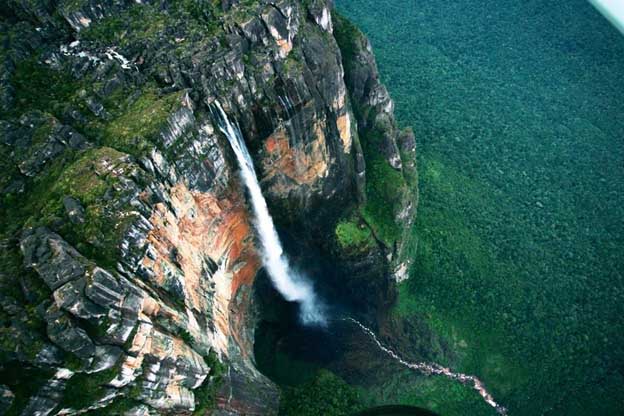 Ha Long
Ha Long  je zátoka  vo Vietname v  Tonkinskom zálive.
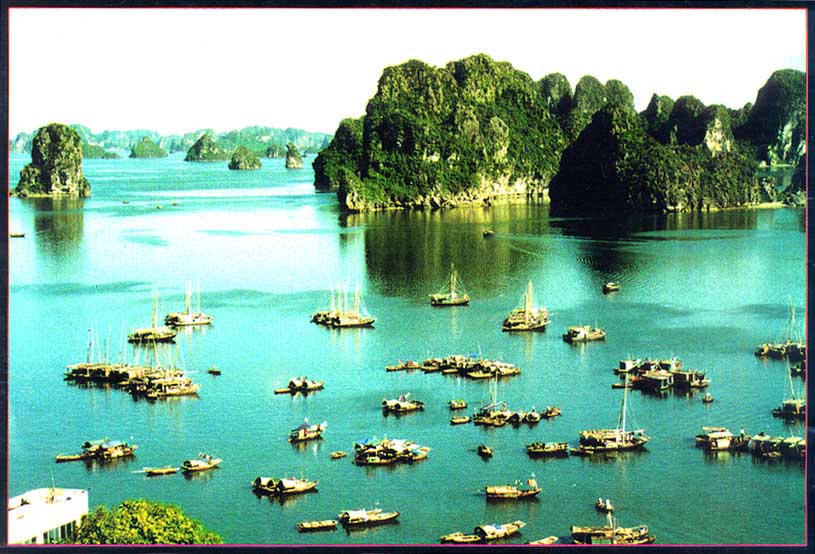 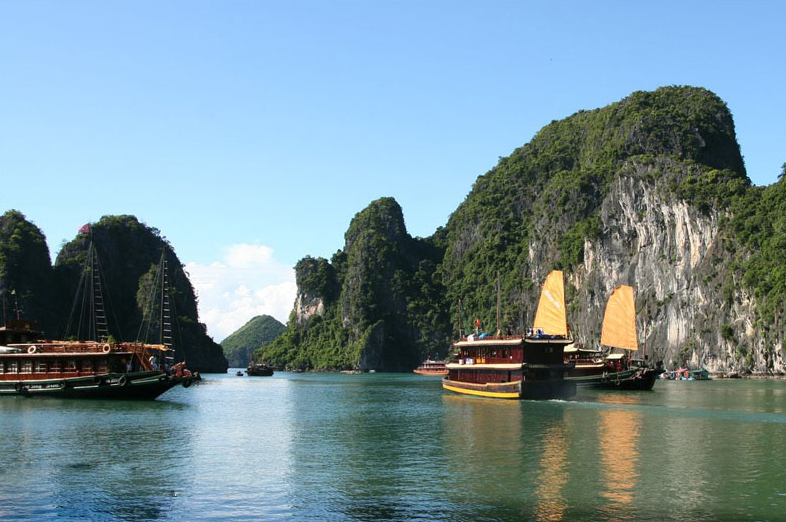 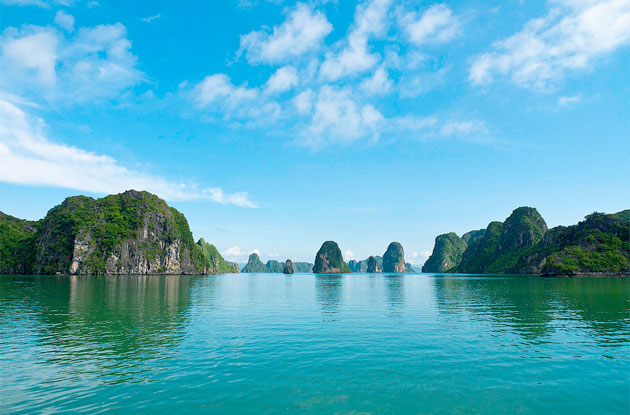 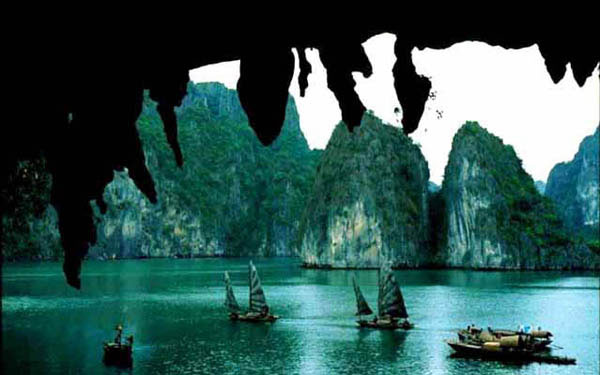 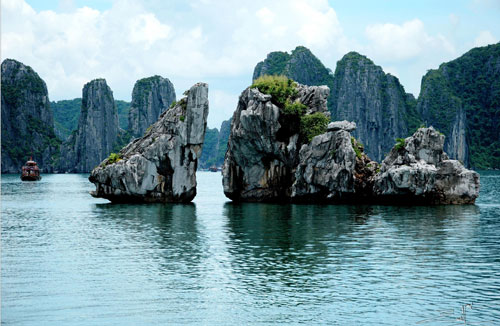 Ostrov Čedžu
Čedžu je  najväčší kórejský ostrov, ležiaci približne 85 km od južného pobrežia Južnej Kórey.
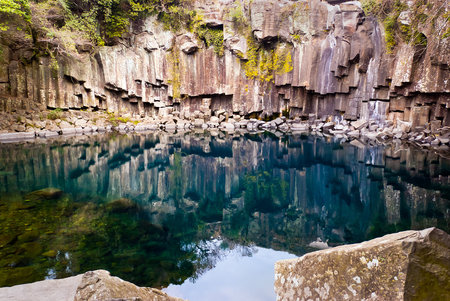 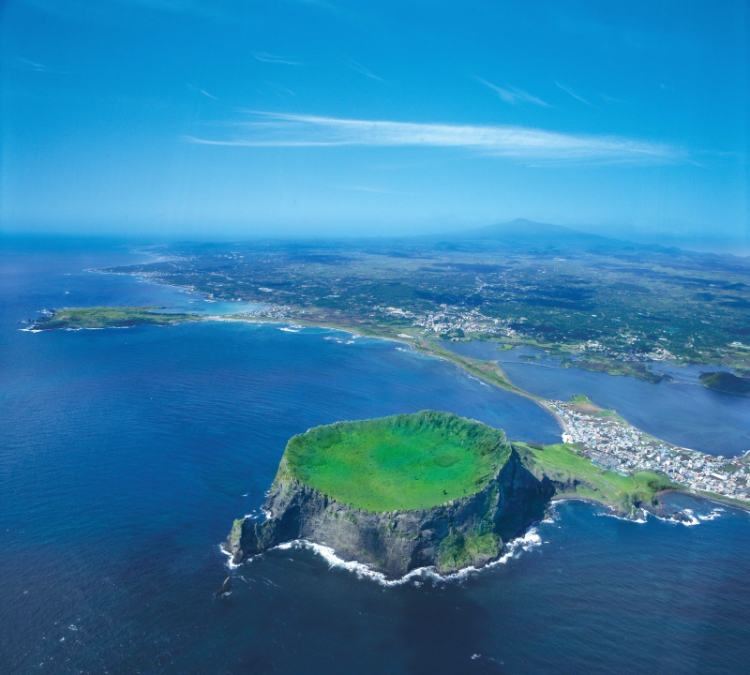 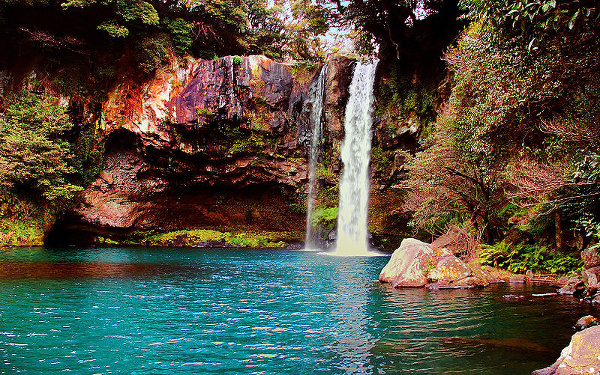 Great Barrier Reef, Austrália
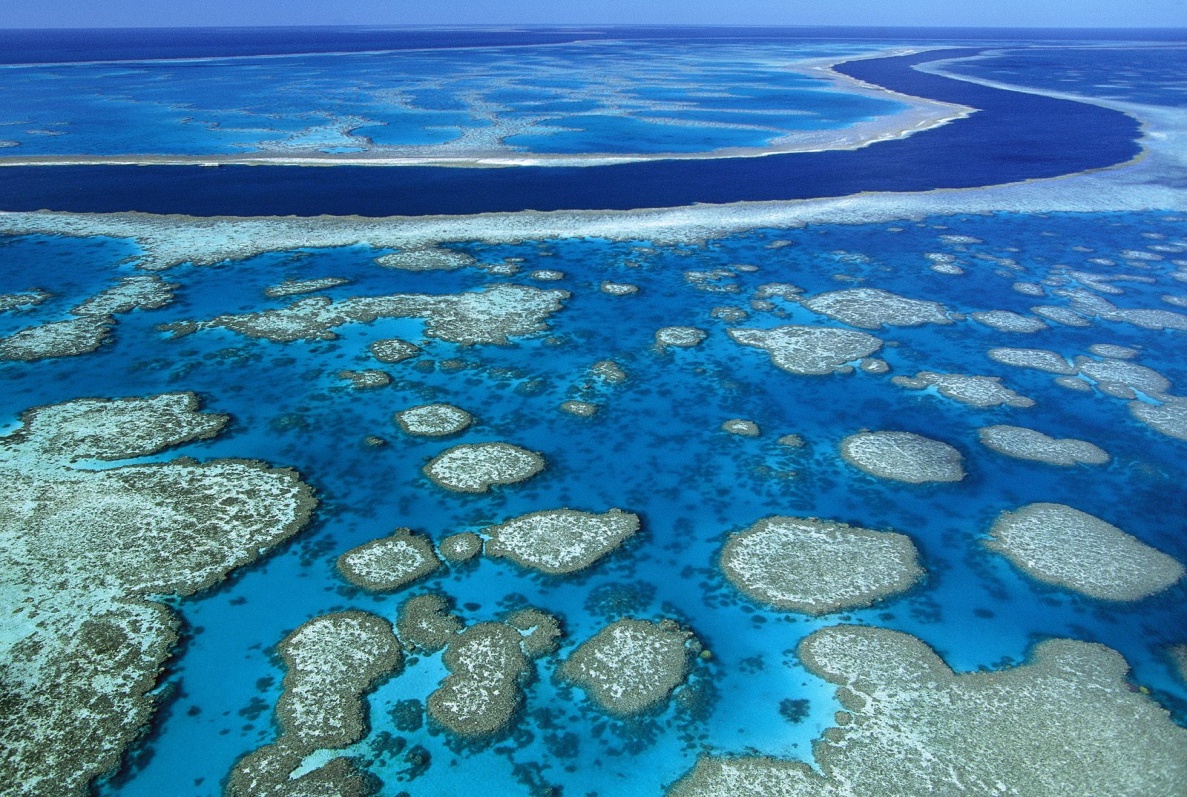 Je to najväčší korálový útes na svete . Skladá sa z viac ako 2900 individuálnych útesov.
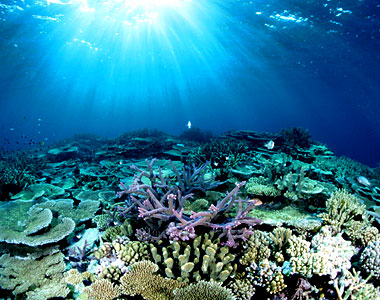 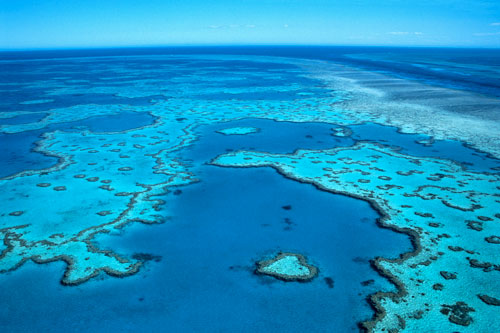 Kalalau Trail
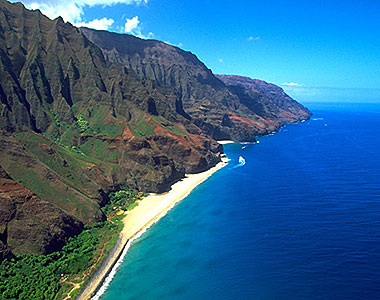 Trail Kalalau je chodník     pozdĺž pobrežia Na Pali na ostrove Kauai v štáte Havaj.
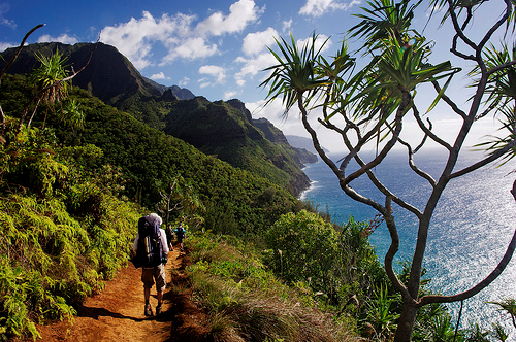 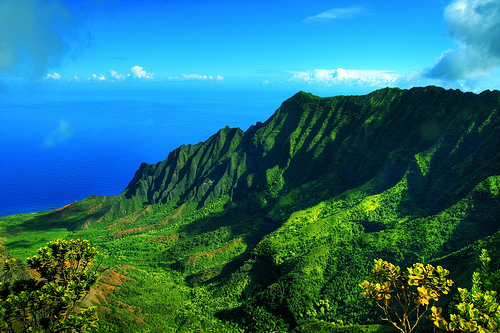 Ďakujem za pozornosť
Zdroje :     http://sk.wikipedia.org/wiki/Hlavn%C3%A1_str%C3%A1nka http://www.zoznam.sk/
http://referaty.atlas.sk/
http://www.oskole.sk/
http://www.mladyvedec.sk/home/405-zatoka-ha-long.html
Lukáš Maťovčík